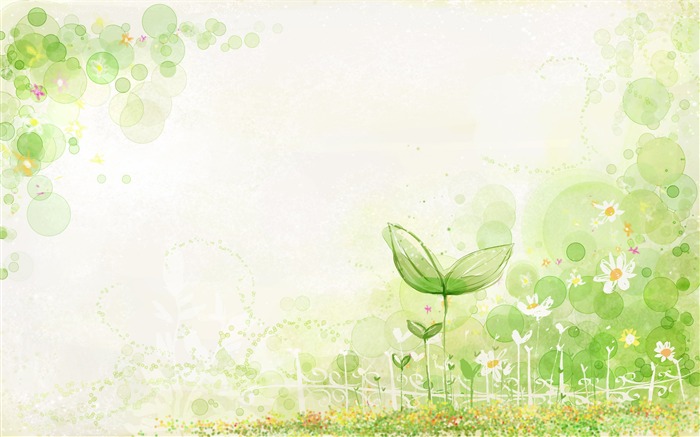 Презентация для детей дошкольного возраста: 
«В мире прекрасных цветов»
Подготовила воспитатель подготовительной к школе группы: Батракова Виктория Анатольевна.
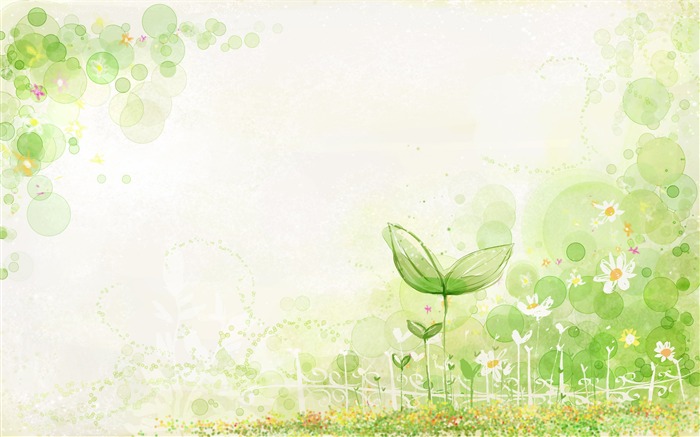 Уважаемые родители! 
Мы вам приготовили презентацию, целью которой является - познакомить детей дошкольного возраста с названиями садовых и полевых цветов, посредством иллюстраций и стихотворений.
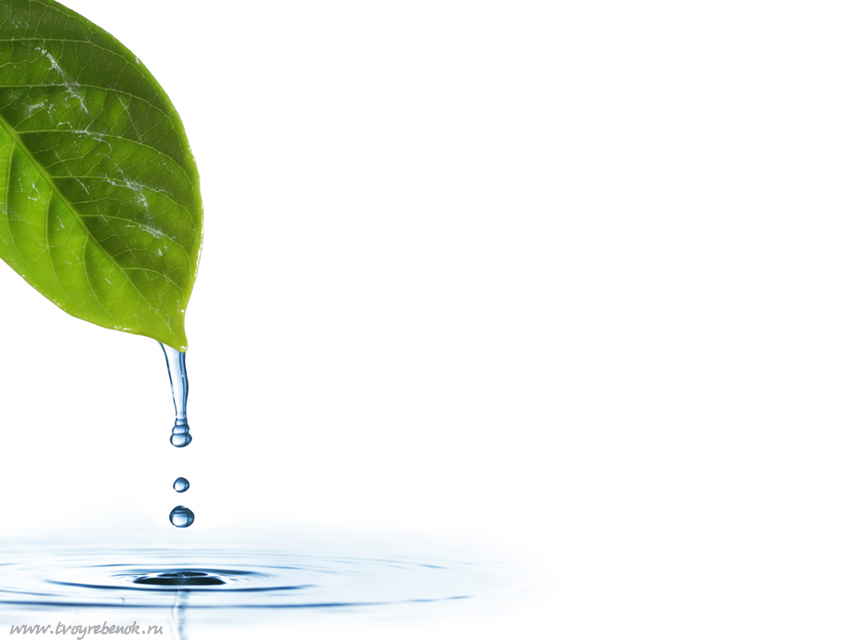 Астры распустили свои крылья Словно ангелы, лохматые немножко, Тонкой разноцветною мантильей Разодели сад, его дорожки… Ангельские звезды – чудо крошки.
Лариса Кузьминская
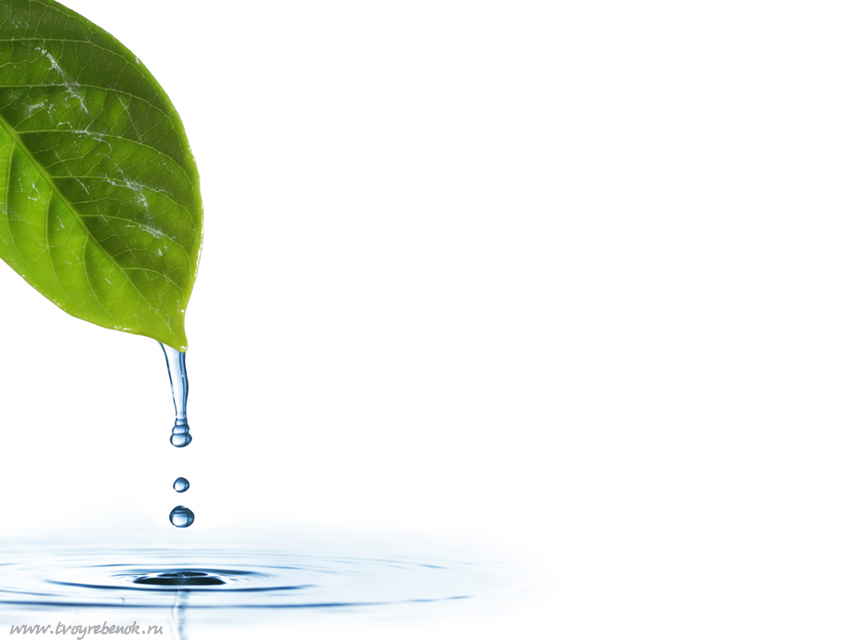 «АСТРА»
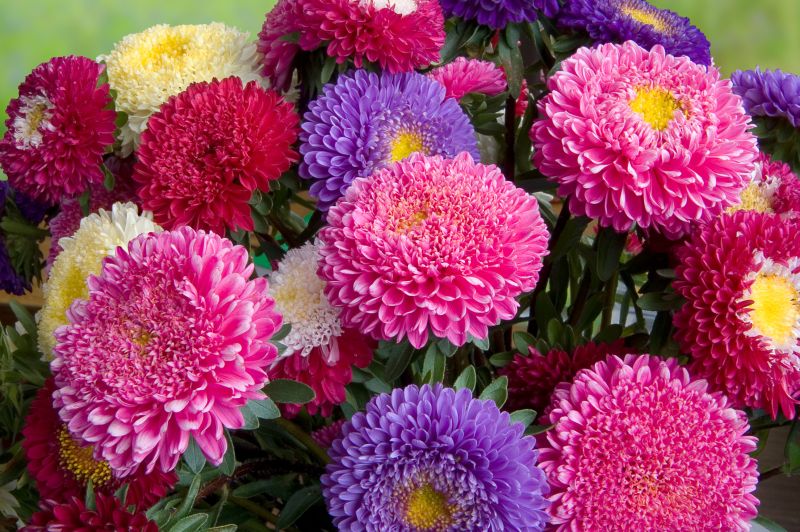 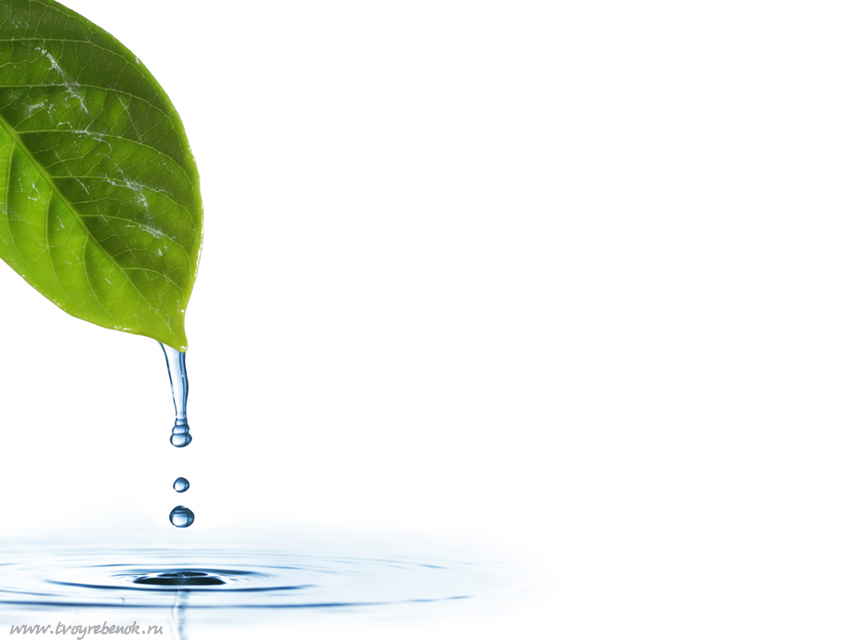 Погляди-ка, погляди-ка, Что за красный огонек? Это дикая гвоздика Жаркий празднует денек. А когда настанет вечер, Лепестки свернет цветок."До утра! До новой встречи!" - И погаснет огонек.
Екатерина Серова
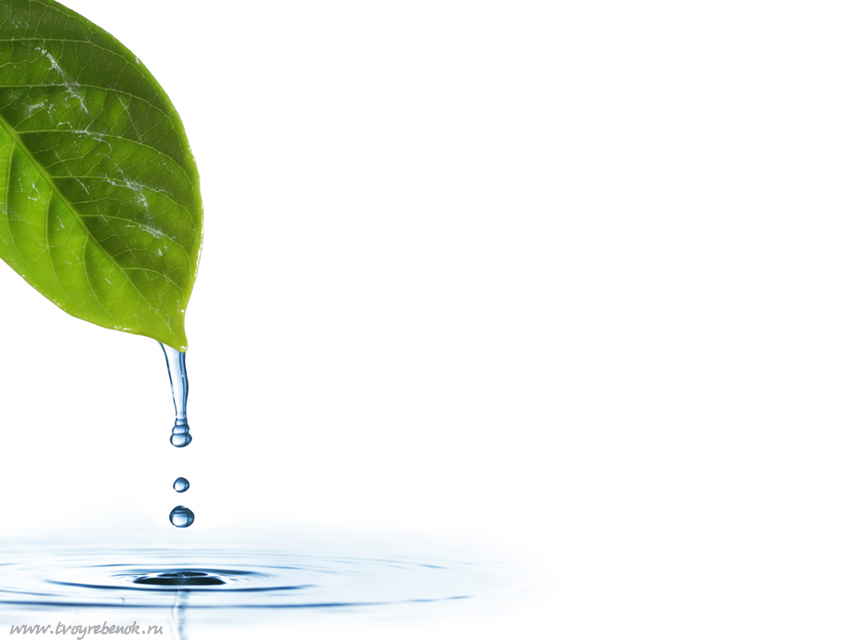 «Гвоздика»
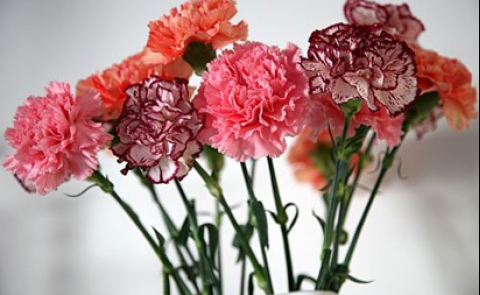 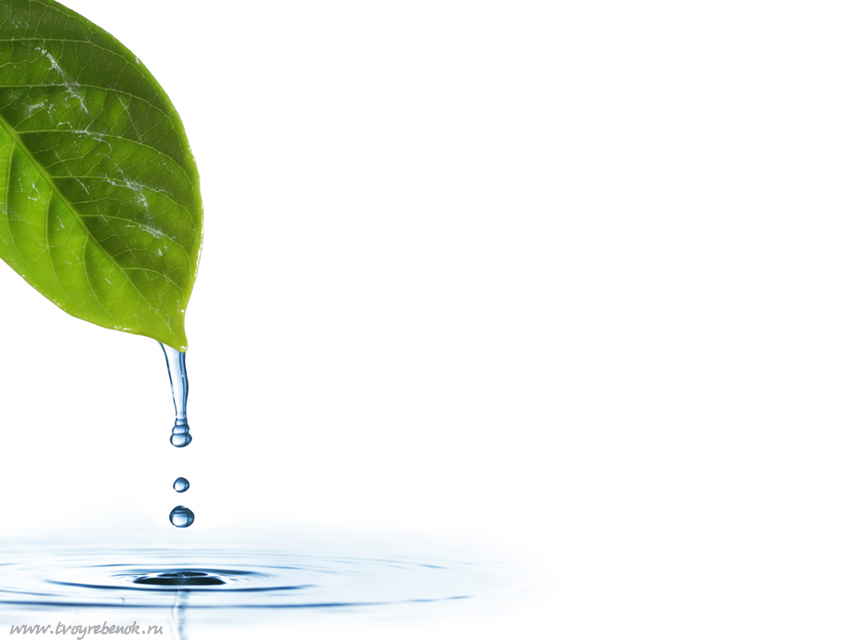 Возле дачи, на раздолье, У излучины реки Разбрелись в колхозном поле Голубые васильки. Я из них плела веночек, Как стихи из синих строчек, Танцевала в нём балет. Мама нарвала букет. Долгим взглядом провожали Нас в деревне старики. Рассуждали: „Горожане Собирают сорняки!” Неужели васильки В самом деле – сорняки?
Виктория Ивченко
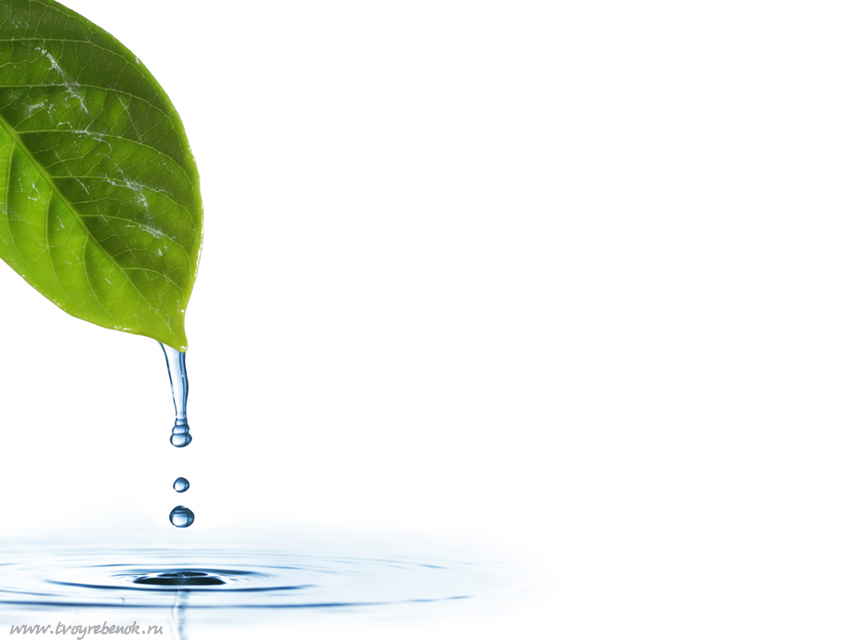 «Васильки»
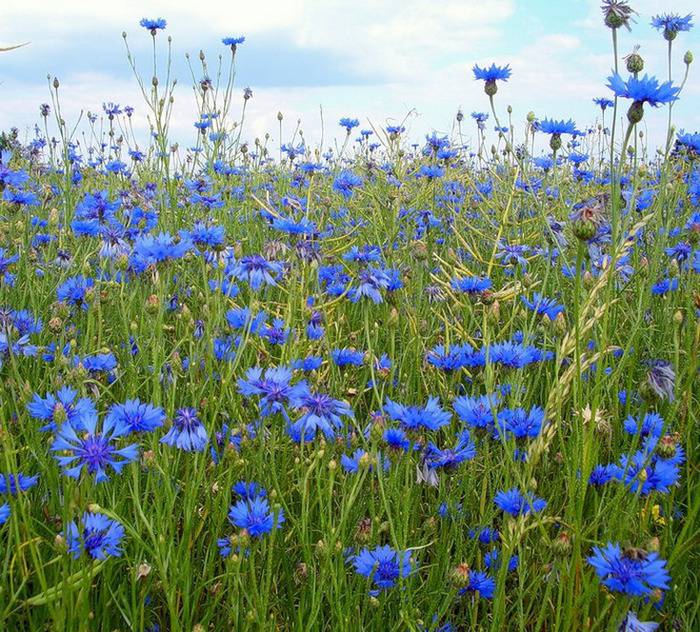 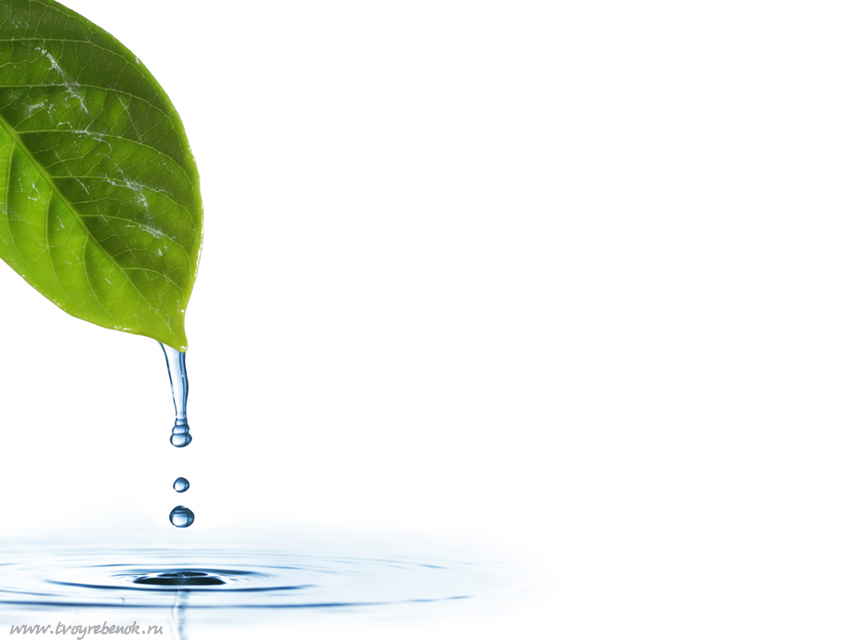 Что за странный гул и звон Раздаётся за окном? Так заливисто хохочет Бело-синий колокольчик! Если солнышко печёт, Песню тихо он поёт. Сильный ветер налетает – Песню громко запевает. Подарю букет весёлый Всем друзьям, идущим в школу. Пусть несут во все концы Колокольцы – бубенцы.
Татьяна Лаврова
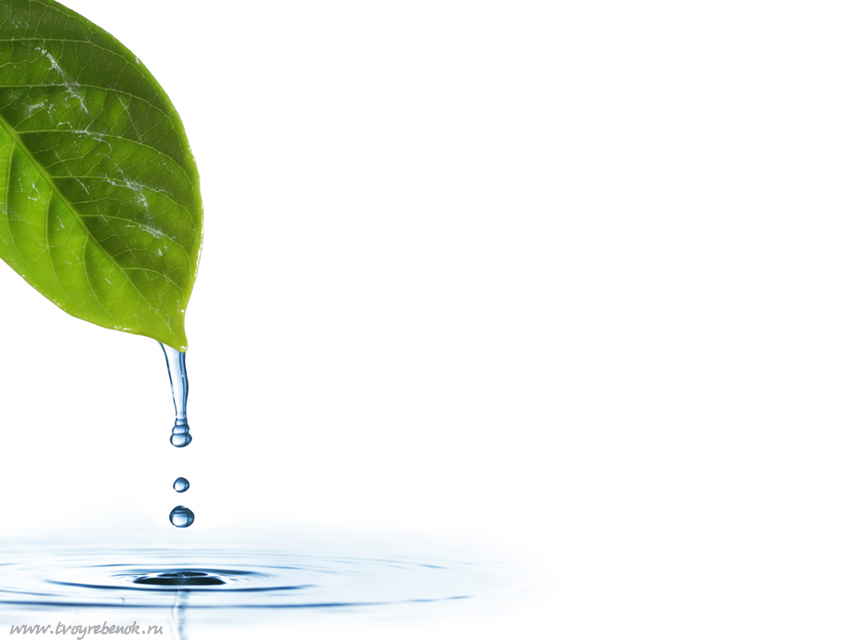 «Колокольчик»
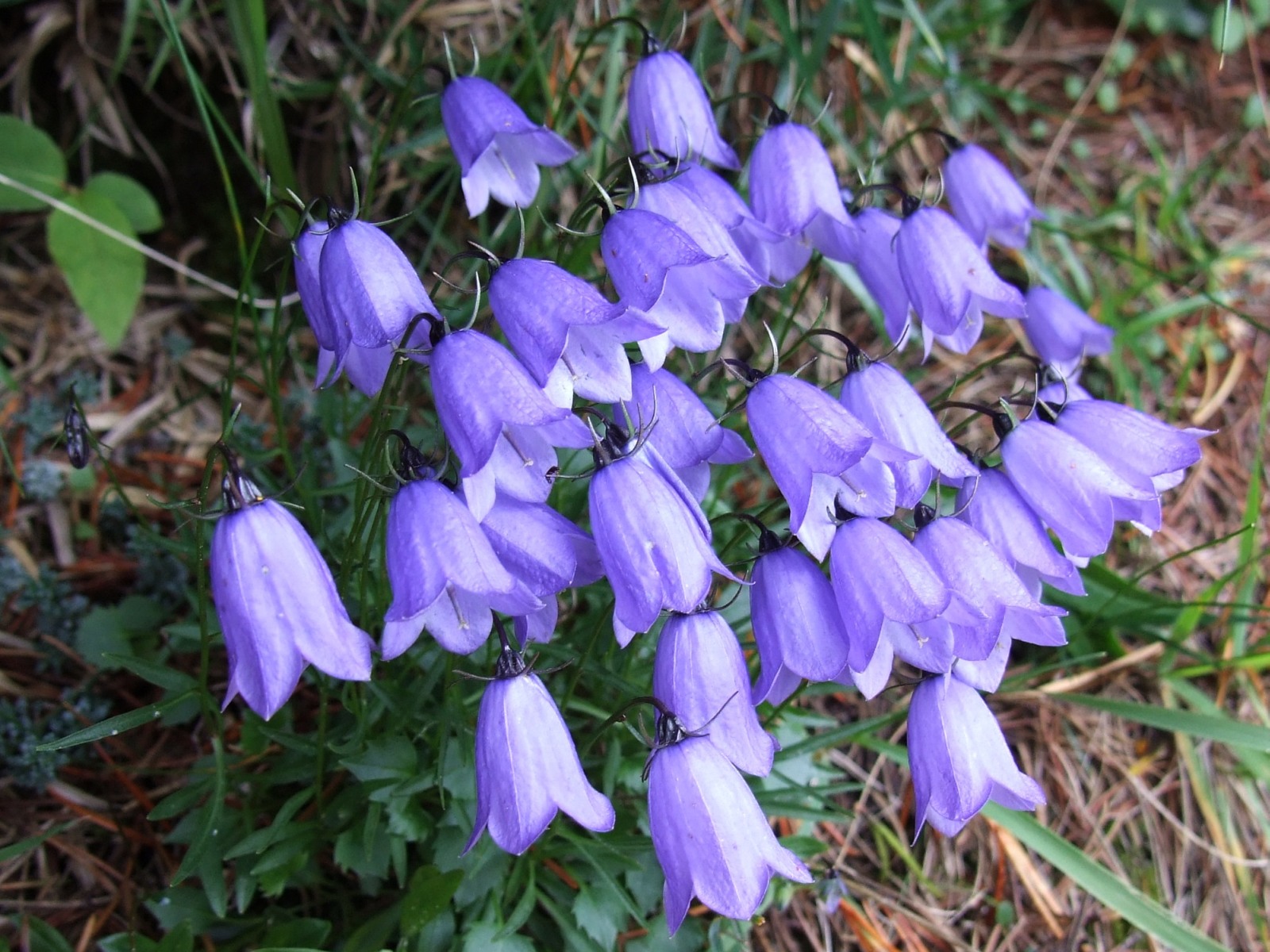 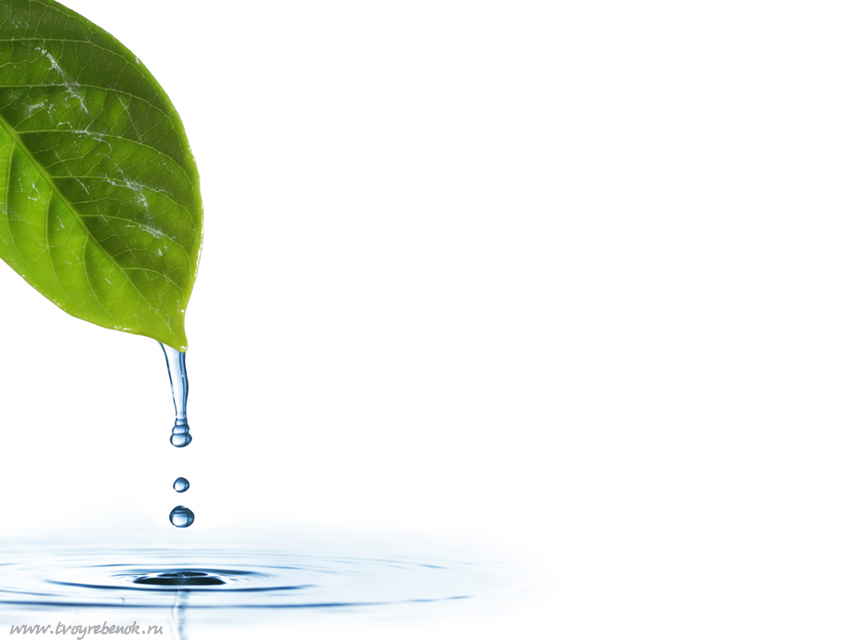 Ах, ландыш, отчего так радуешь ты взоры! Другие есть цветы, роскошней и пышней, И ярче краски в них, и веселей узоры… Но прелести в них нет таинственной твоей...
Петр Чайковский
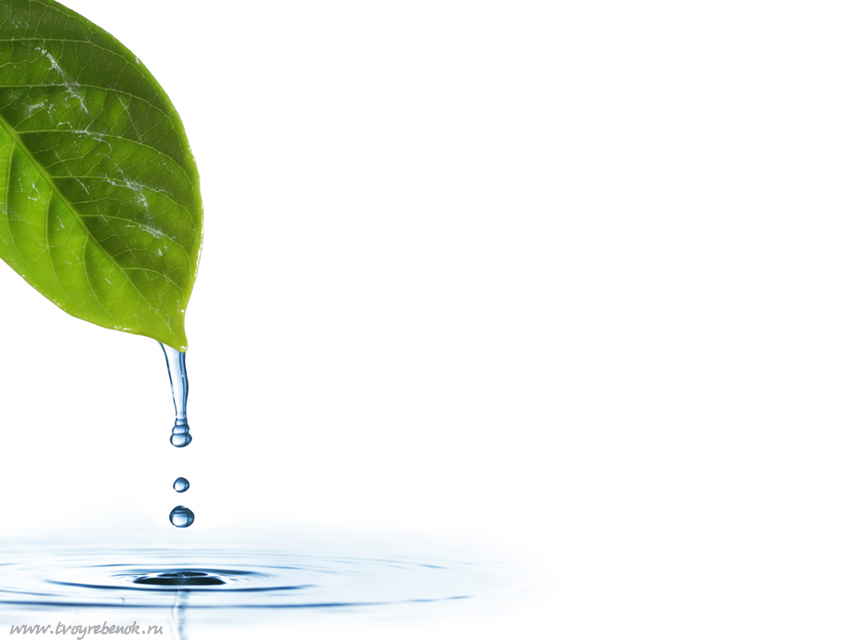 «Ландыш»
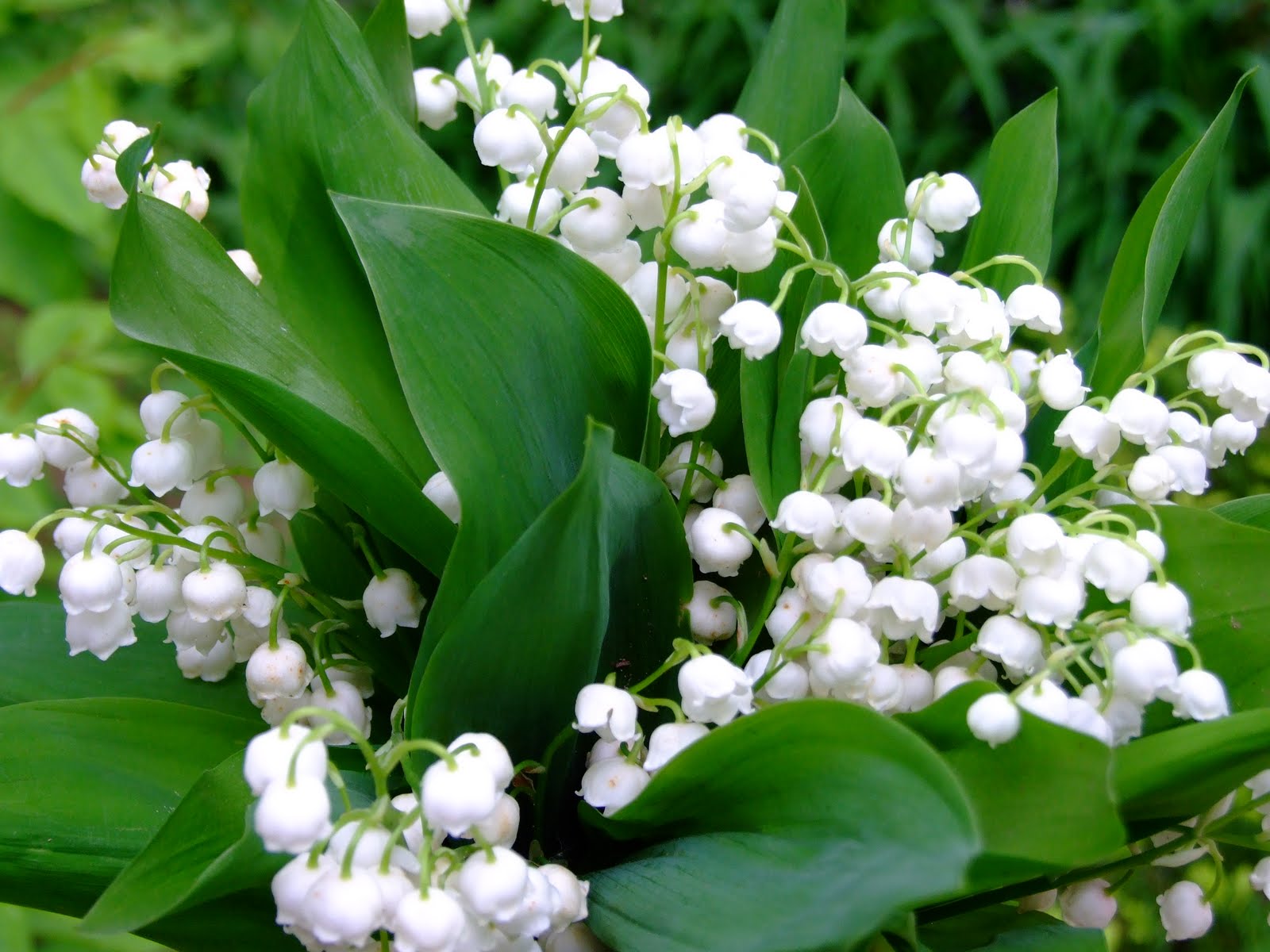 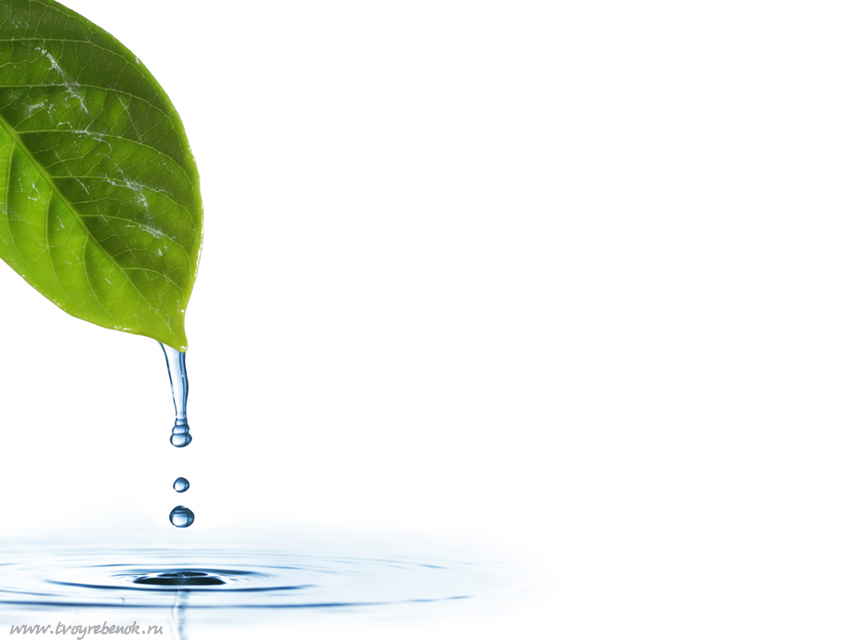 Маргаритки в саду расцвели. Очень низко – у самой земли. Будто бросили коврик у ног. Но ступить на него я не смог.
Светлана Пшеничных
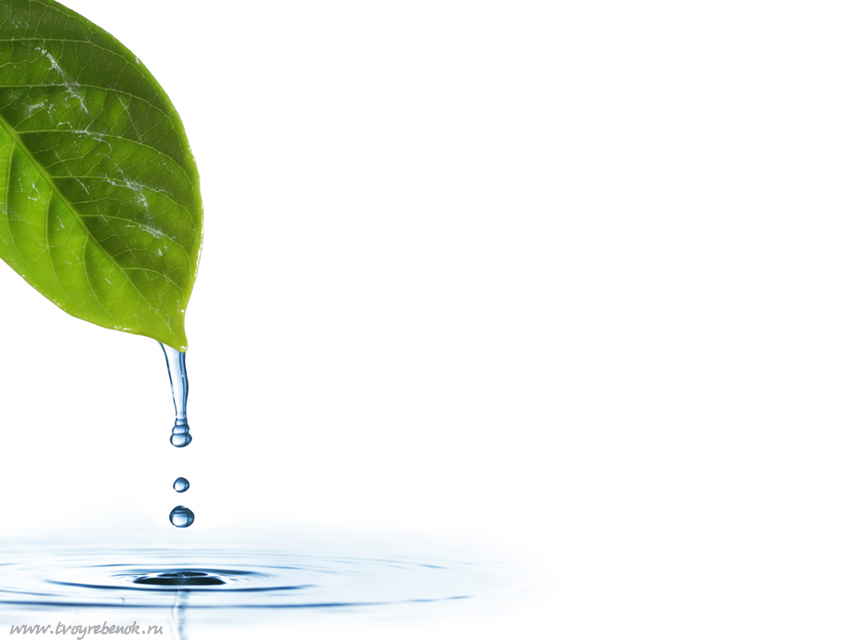 «Маргаритки»
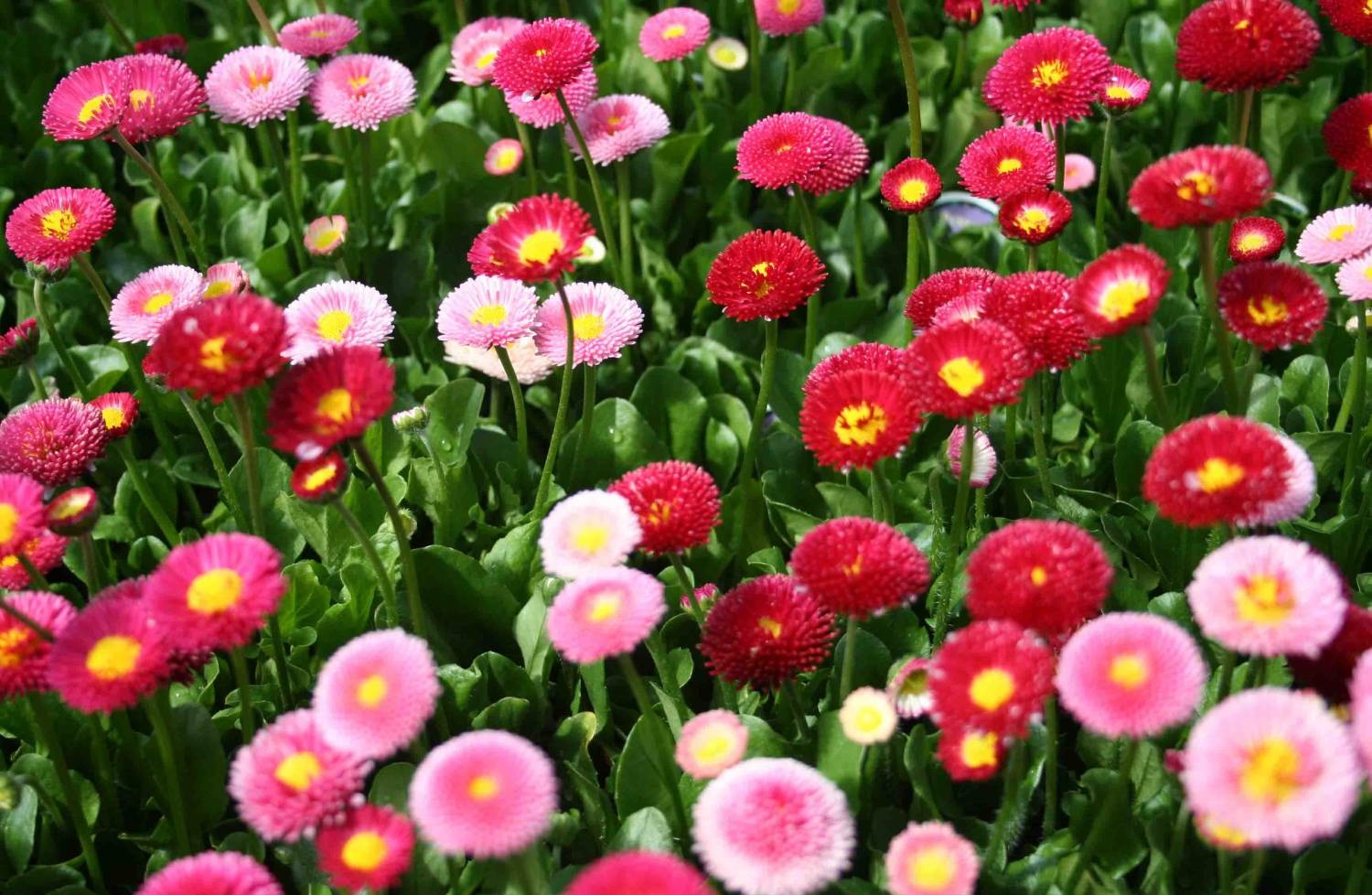 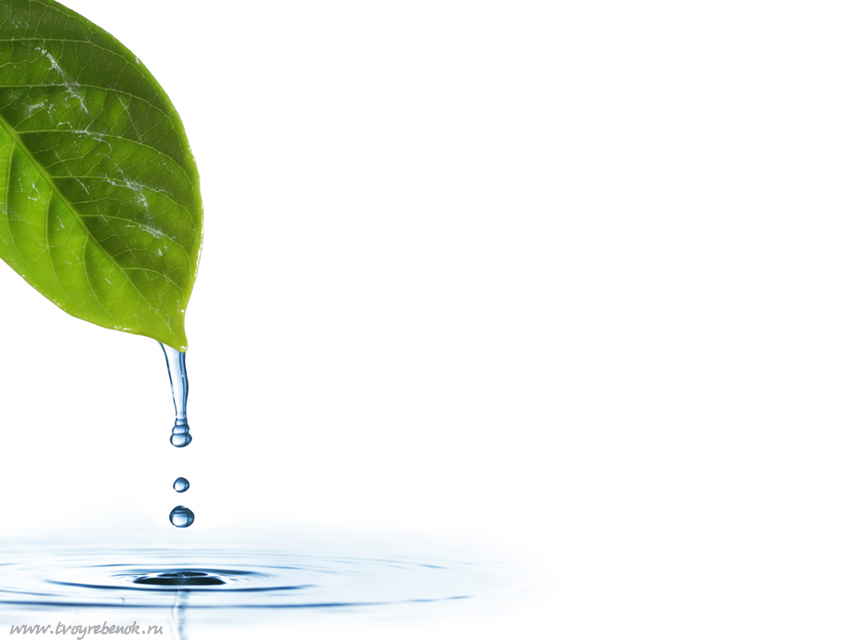 Если солнце скрыли тучи, Моросит с утра опять, Жёлтый лютик лампу включит, Чтоб лужок свой освещать, Чтоб отважная букашка Заблудиться не могла. Чтобы вызрел клевер-кашка, И собрала мёд пчела!
Наталья Капустюк
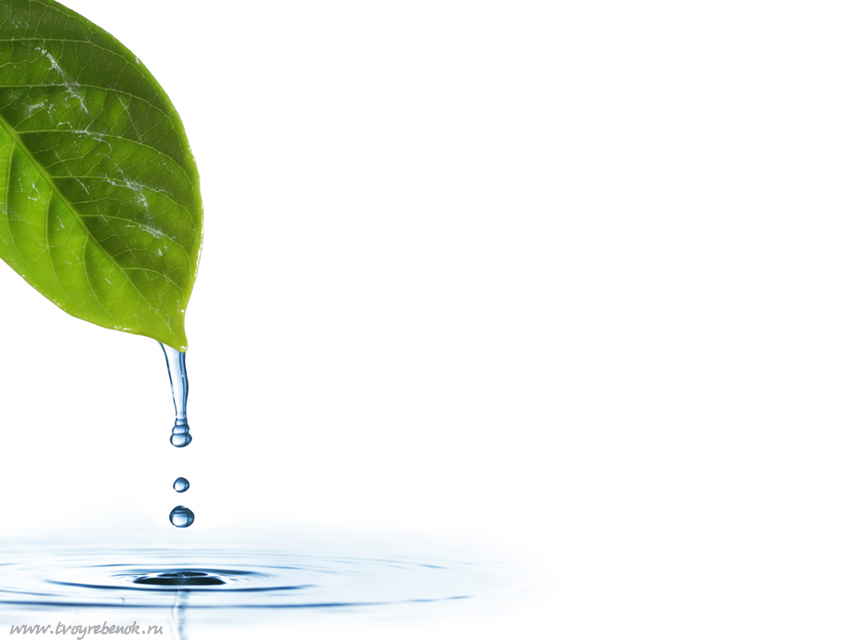 «Мать-и-мачеха»
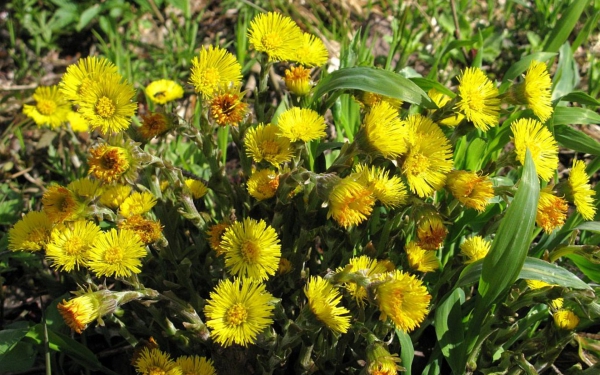 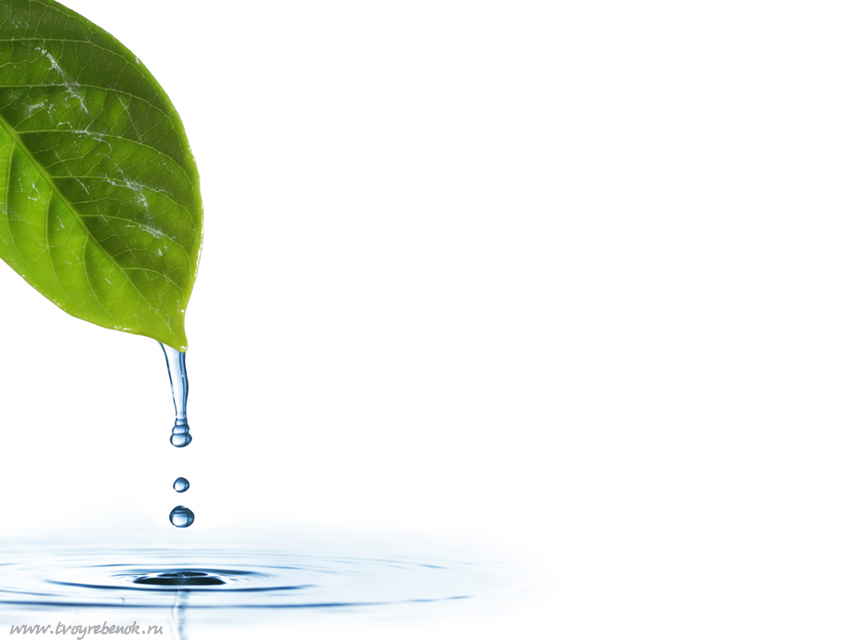 Одуванчик золотой Был красивый, молодой, Не боялся никого, Даже ветра самого! Одуванчик золотой Постарел и стал седой, А как только поседел, Вместе с ветром улетел.
Зинаида Александрова
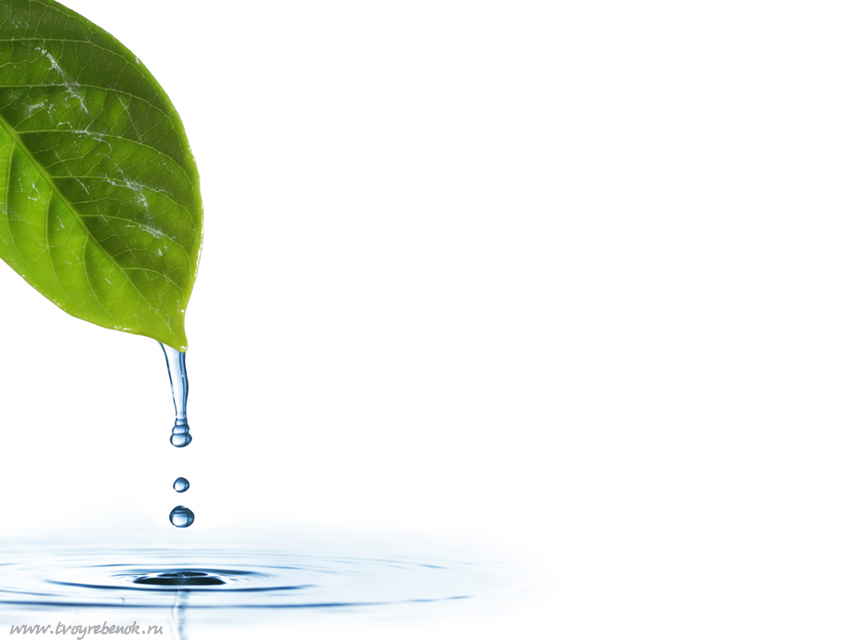 «Одуванчик»
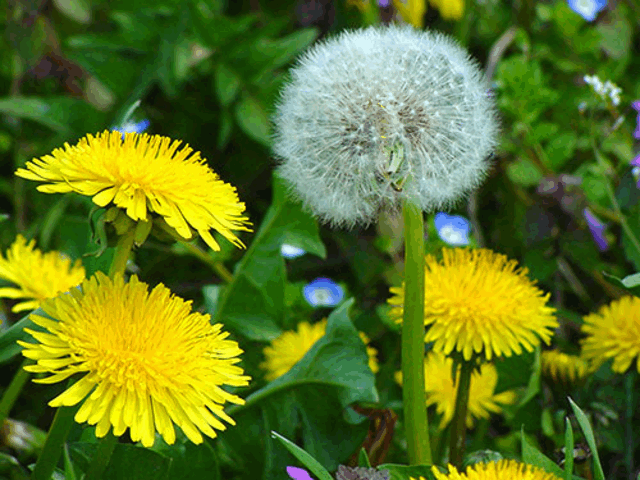 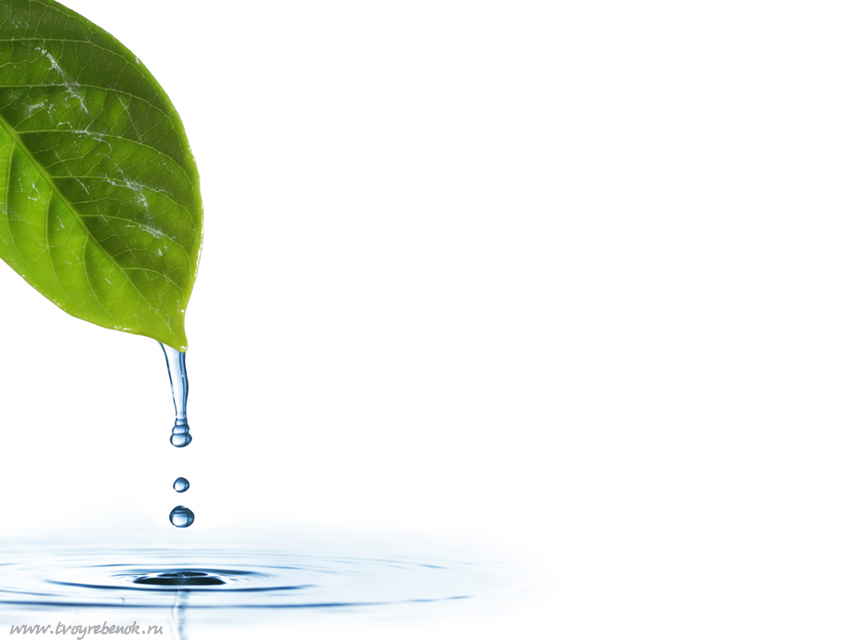 Пион расцвел на грядке И удивил красою, Он весь покрыт росою - На нас глядит украдкой. 
Лариса Кузьминская
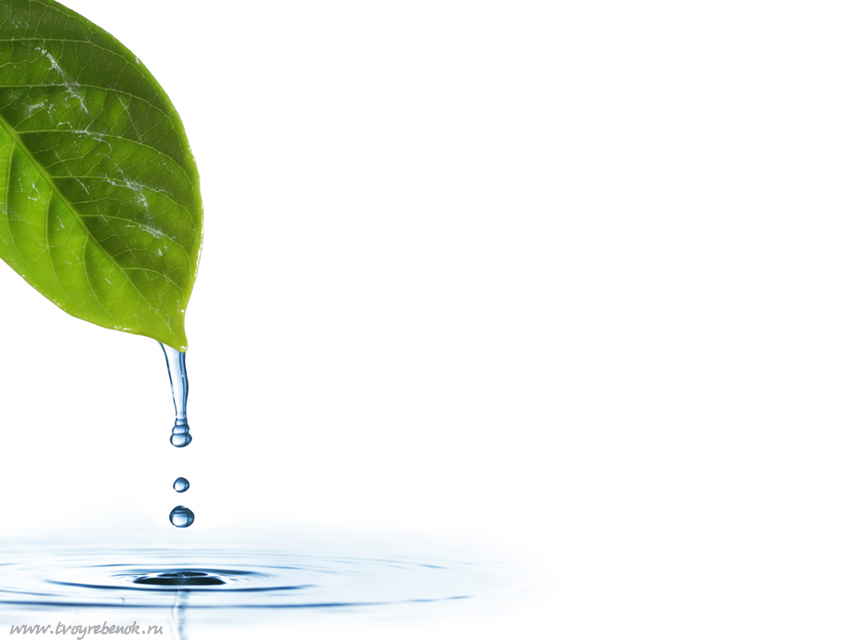 «Пион»
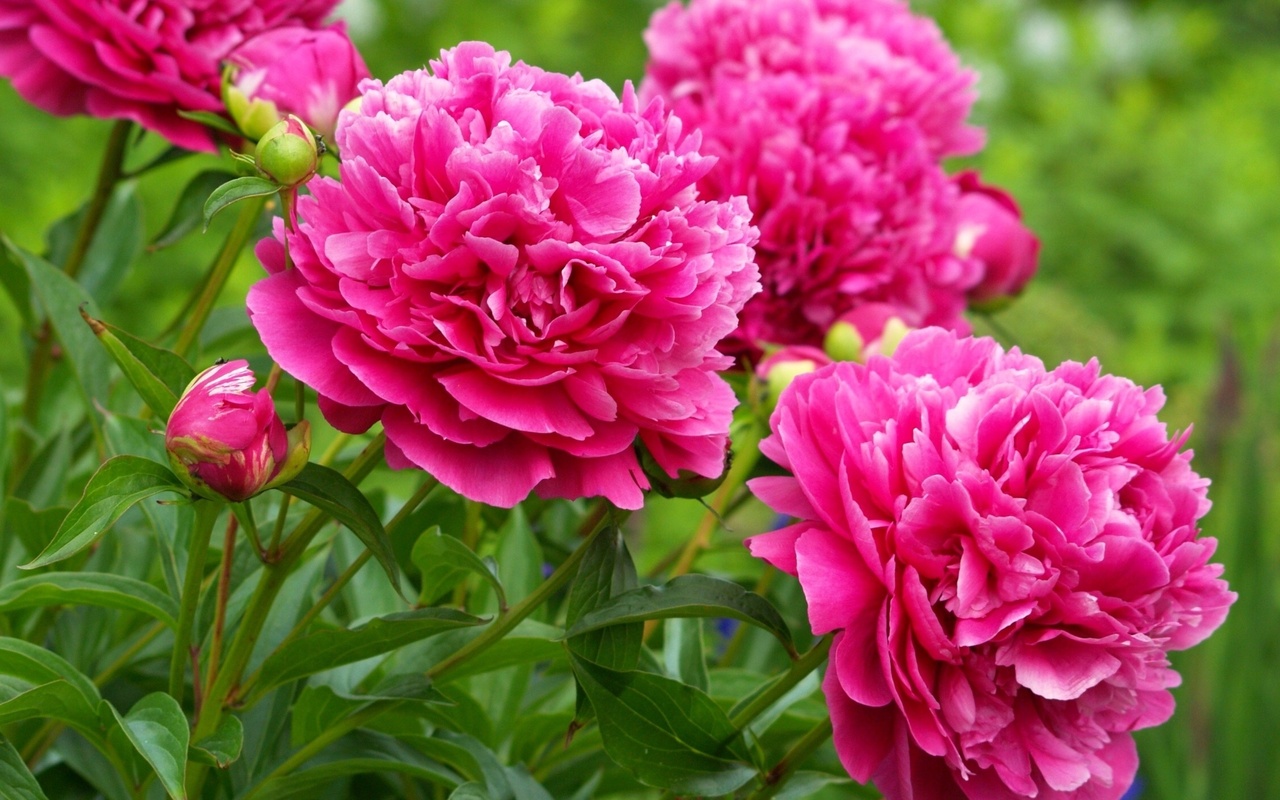 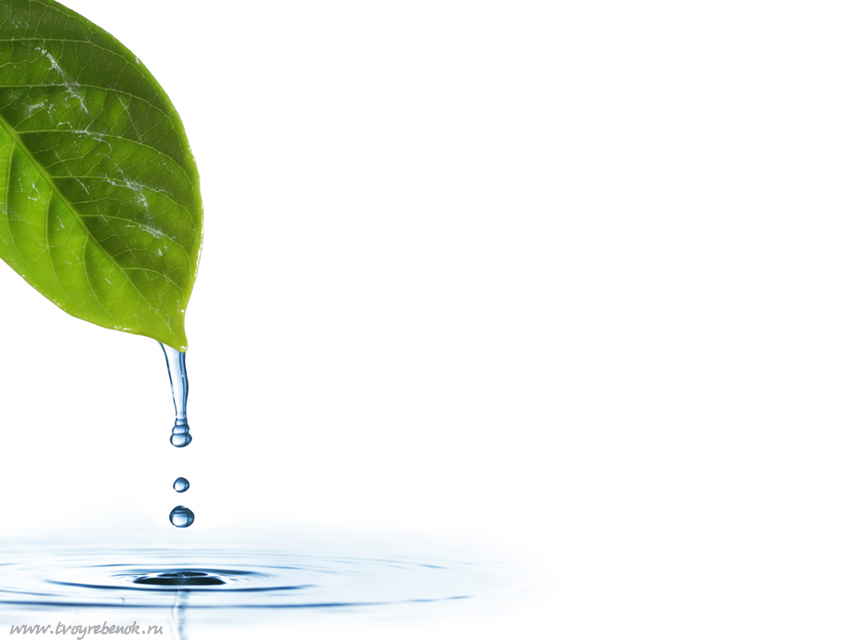 Я иду в лесу весною, Надо мною – синева… Подо мною плотным слоем Прошлогодняя листва. Хоть пригорок и оттаял, Но в тени лежит снежок, И на шаг не отступая, Рядом с ним растет цветок. Он под снегом пробирался, Он искал себе пути, Он нисколько не боялся Слишком рано расцвести! У него прохладный стебель, Пять прозрачных лепестков… Тихо тают в синем небе Хлопья белых облаков. Я несу цветок домой Вместе с влажною землей, Вместе с новенькой травой И с букашкой полевой.
Елизавета Стюарт
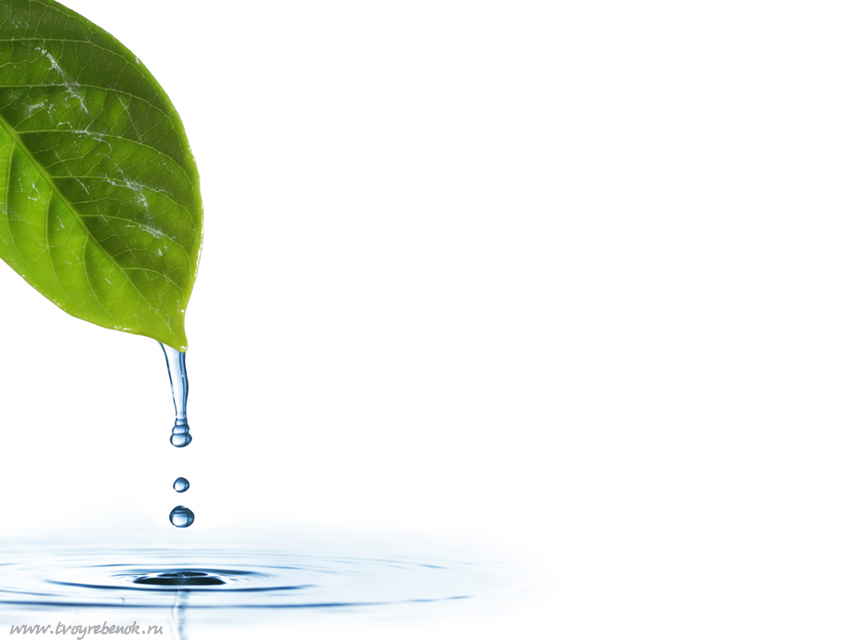 «Подснежник»
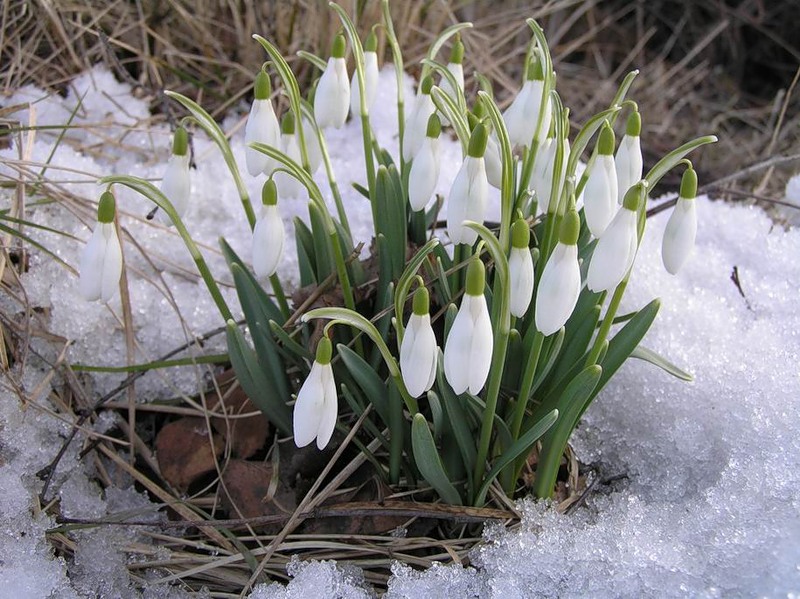 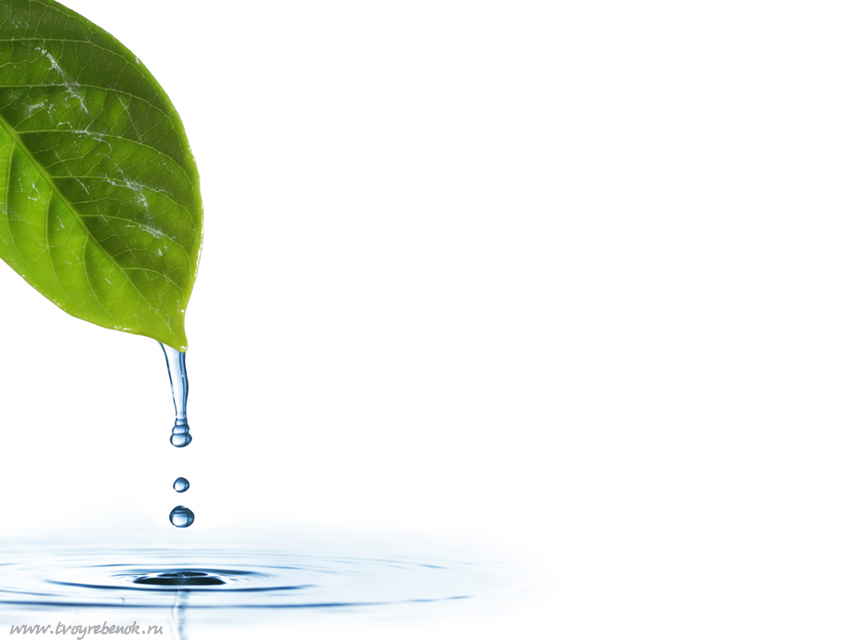 Золотой подсолнушек, Лепесточки – лучики. Он – сыночек солнышка И весёлой тучки. Утром просыпается, Солнышком лучится, Ночью закрываются Жёлтые ресницы. Летом наш подсолнушек – Как цветной фонарик. Осенью нам чёрненьких Семечек подарит.
Татьяна Лаврова
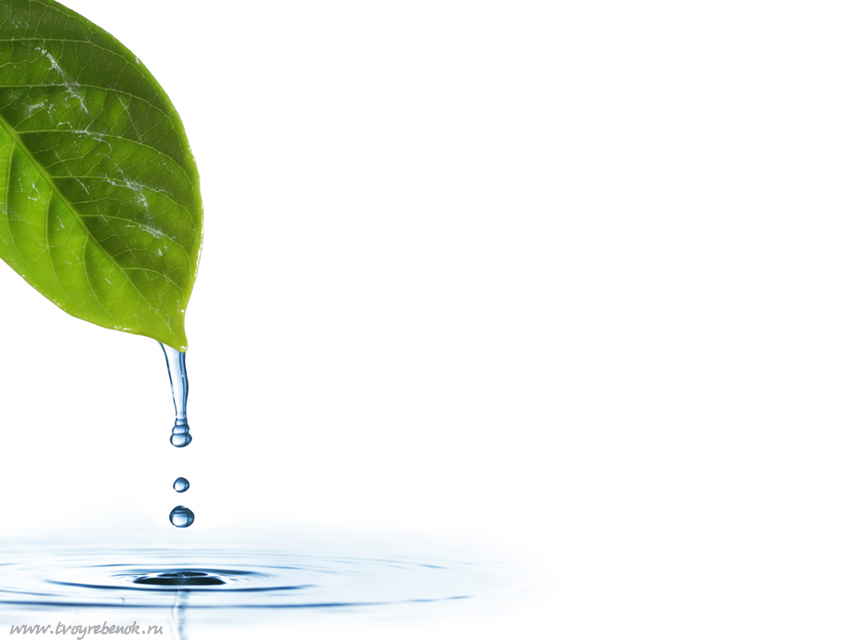 «Подсолнух»
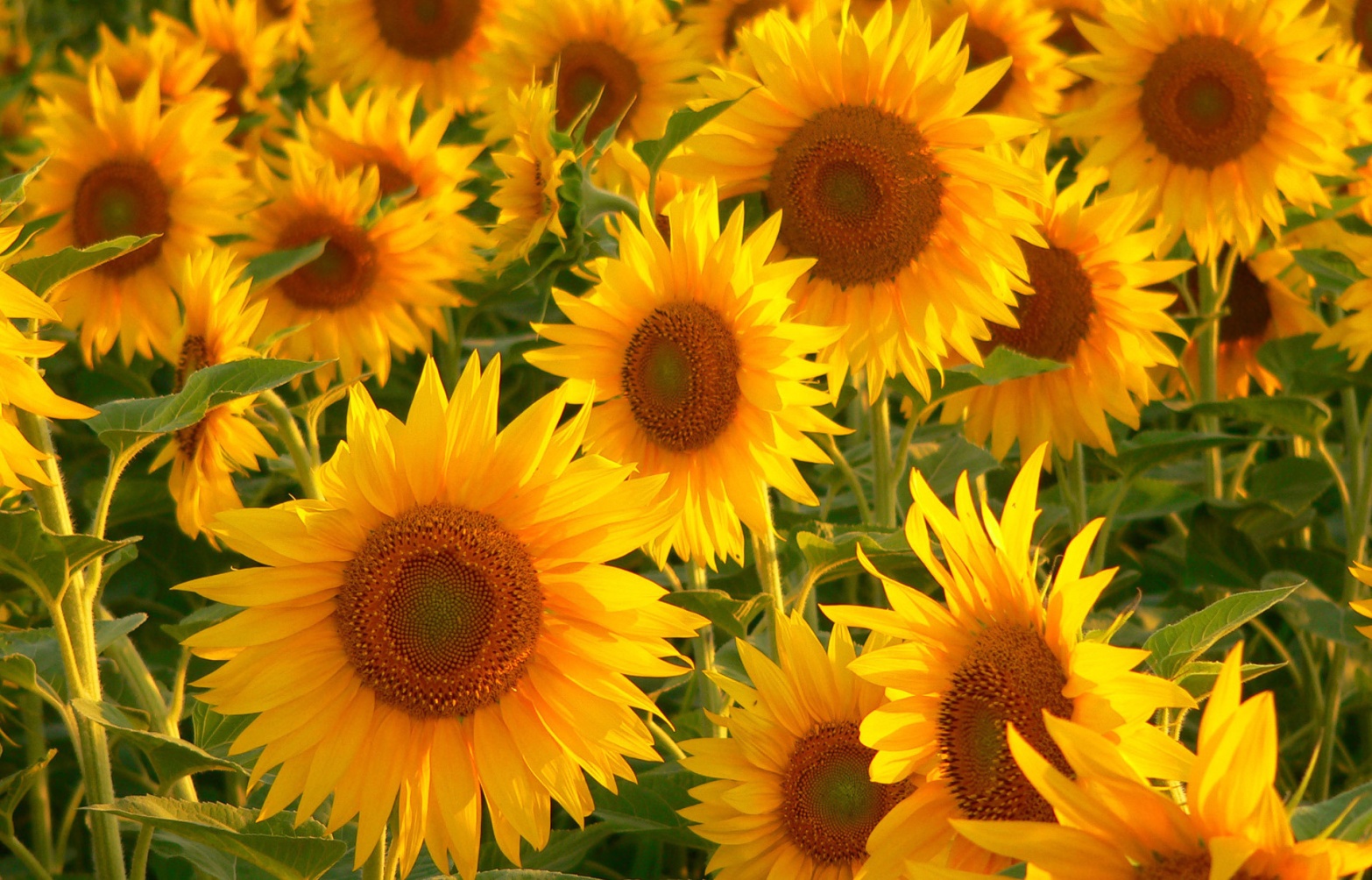 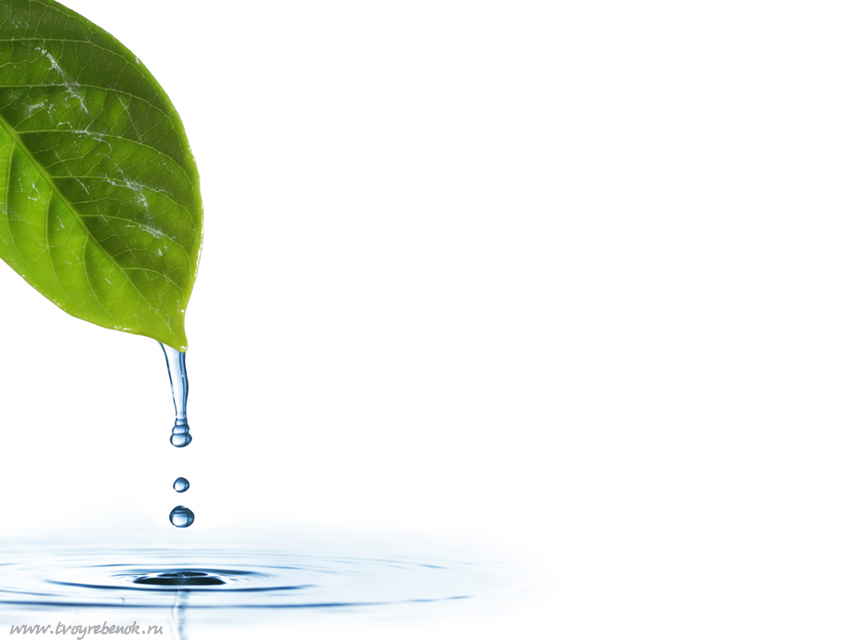 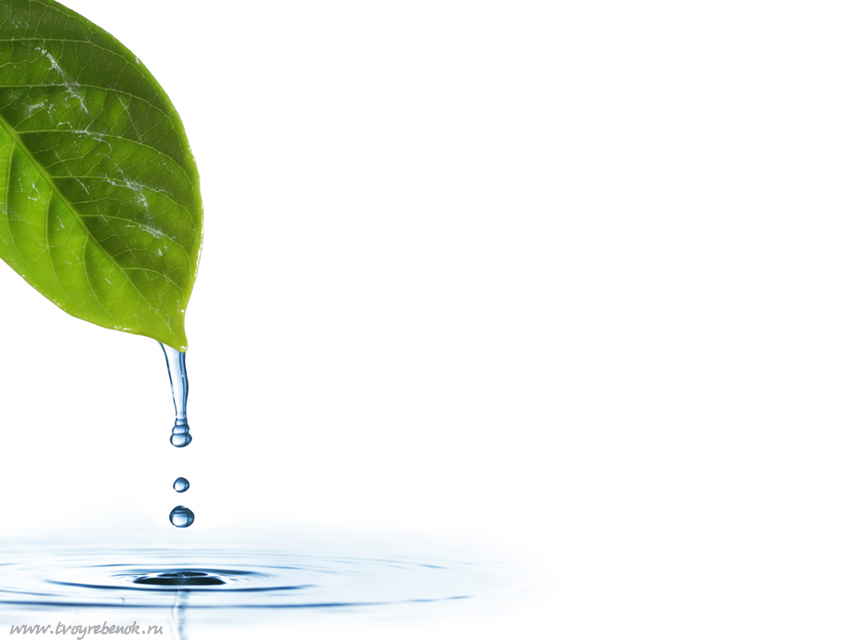 «Розы»
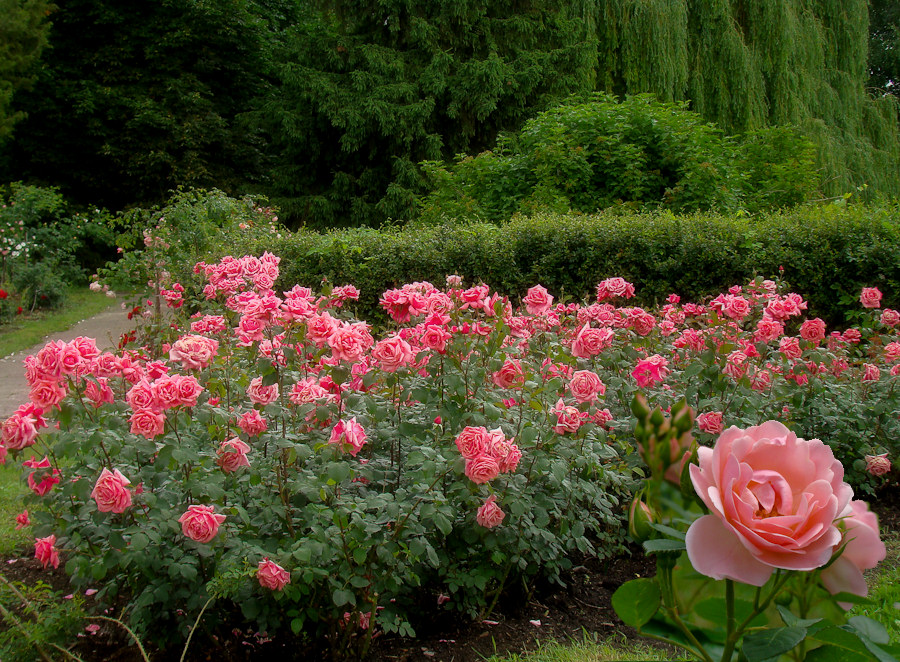 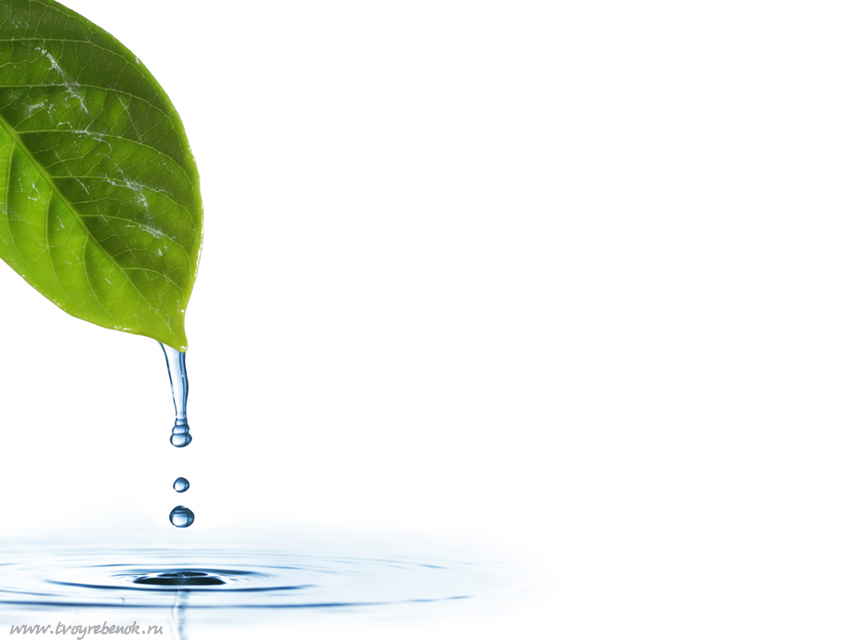 Белые ромашки-сестрички, У ромашек белые реснички. Пляшут среди летнего луга. До чего похожи друг на друга! Мальчик-ветер в дудочку дует, Он с ромашками польку танцует. Потанцует, улетит ветер: Мало ли ромашек на свете!
Франтишек Грубин
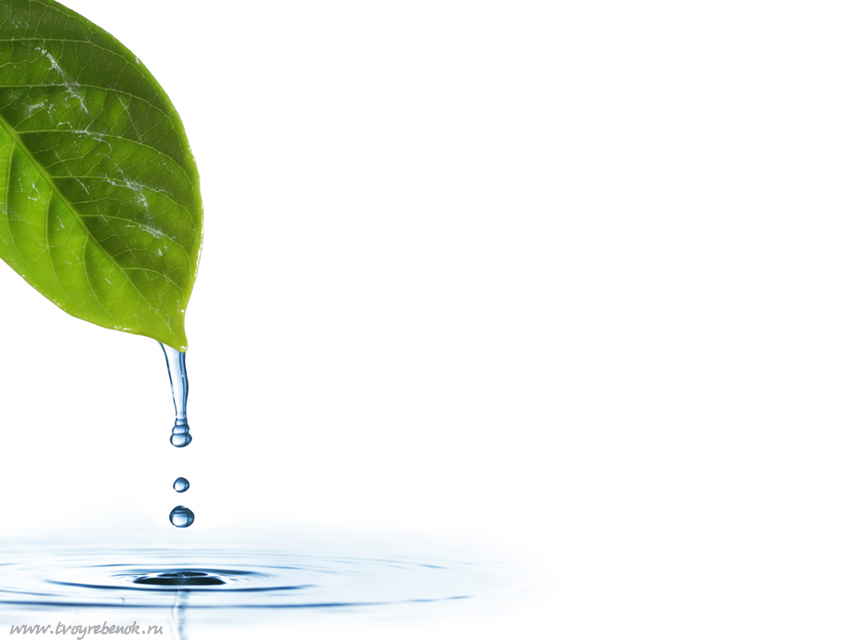 «Ромашки»
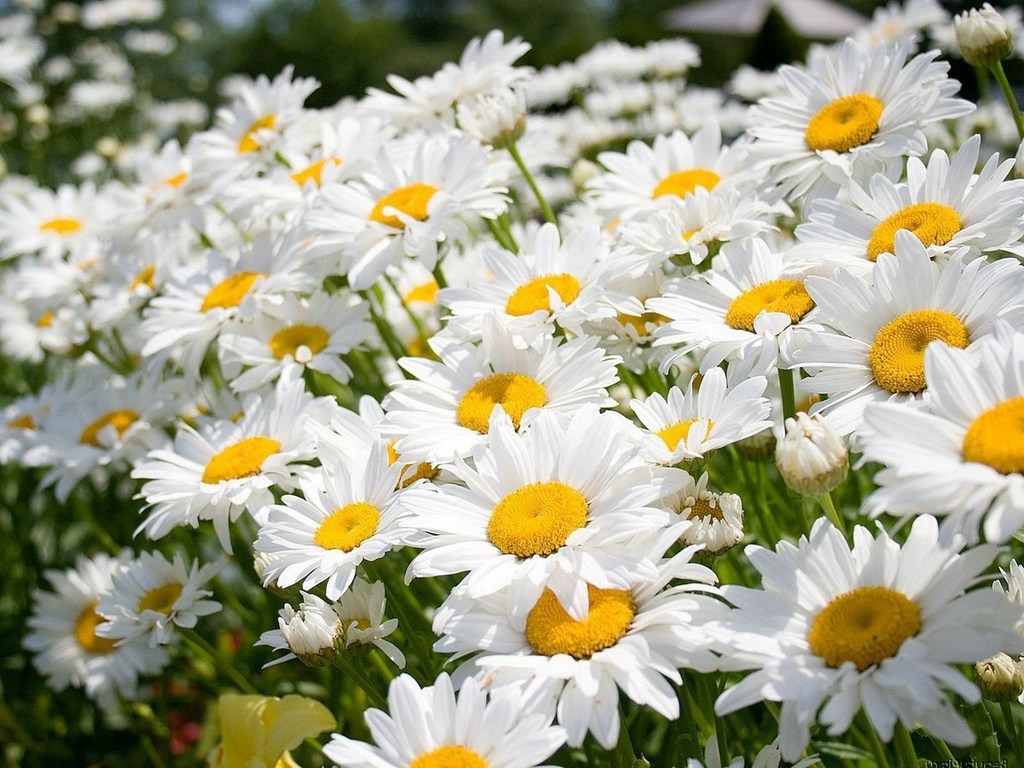 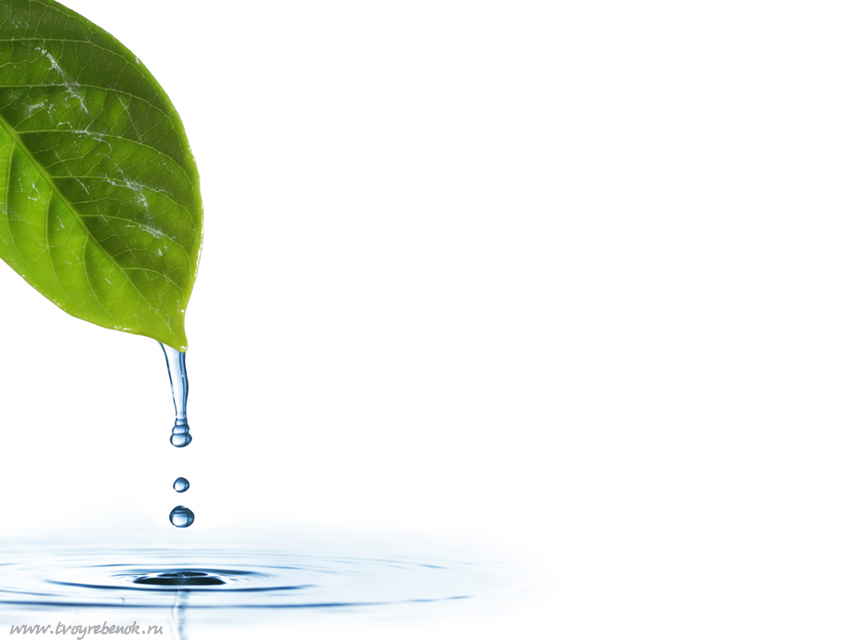 Гордый вид и строгий стан 
– Это солнечный тюльпан. 
Он на клумбе поселился 
И весною распустился.
 На любимый праздник мамин.
 Как ковёр пестрит цветами 
Клумба прямо под окном. 
Принесу букет я в дом. 
Ярко-красные тюльпаны 
Очень любит моя мама. 
Мама звонко рассмеётся, 
Ярким солнцем улыбнётся. 
Татьяна Лаврова
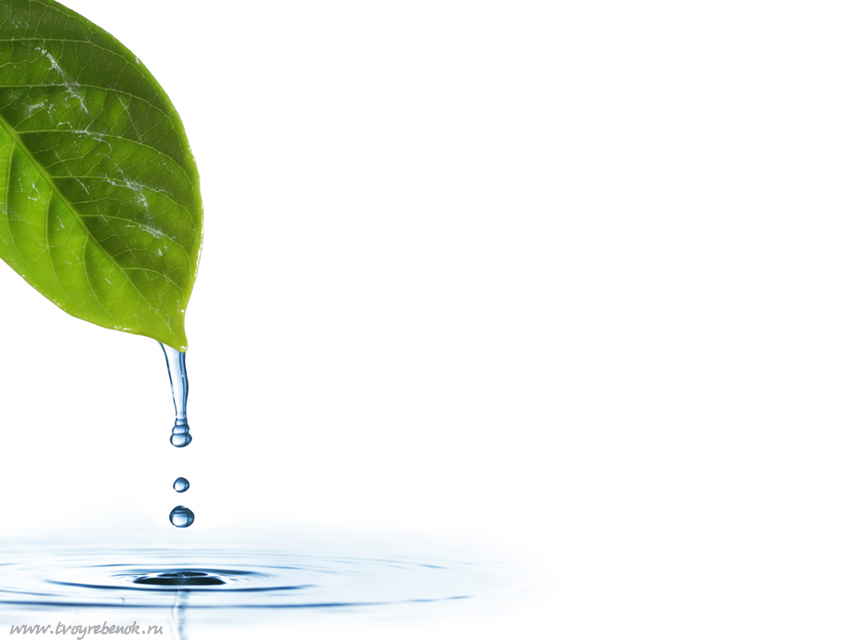 «Тюльпаны»
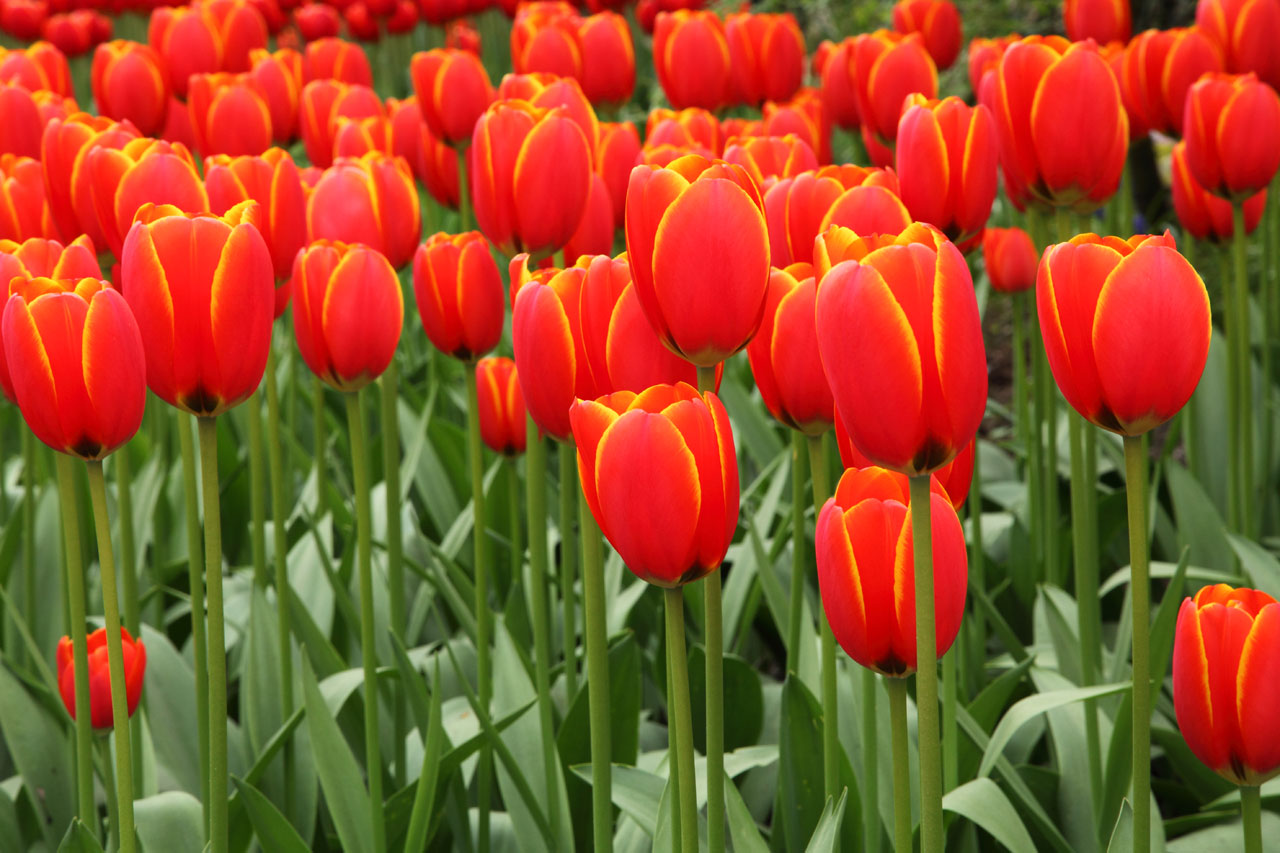 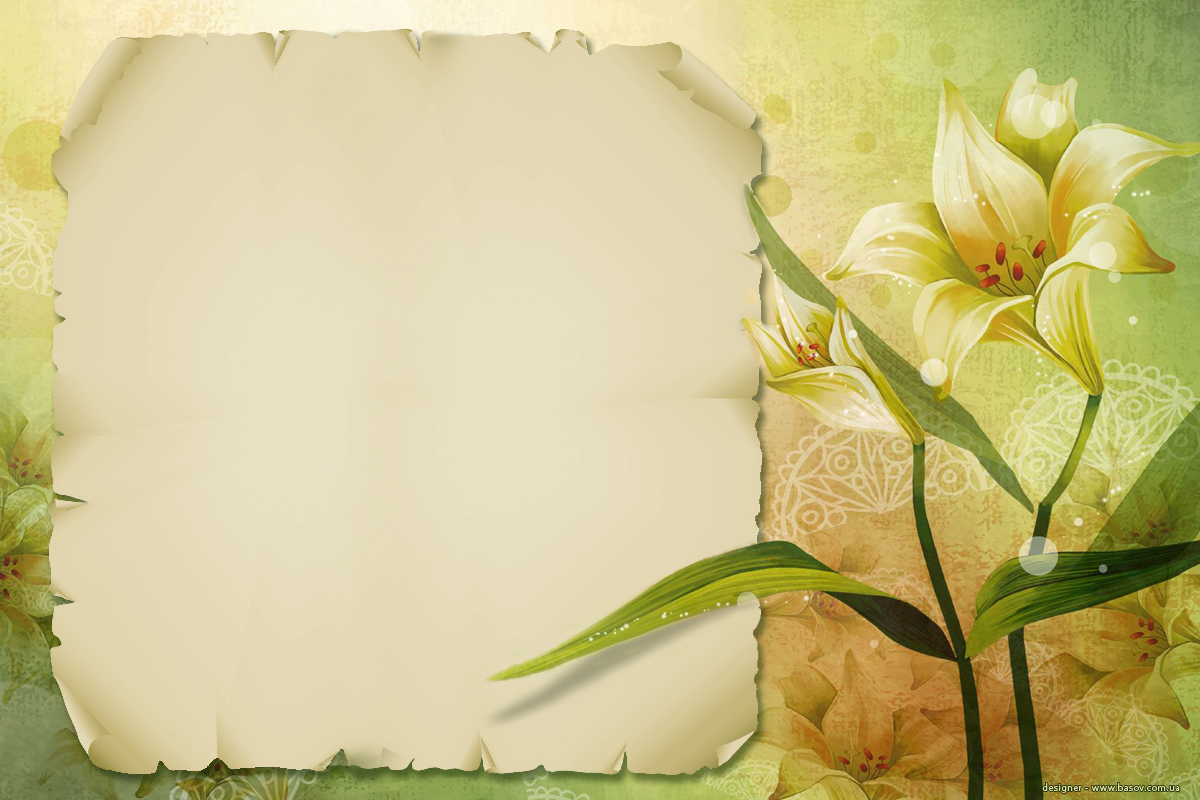 Цветочные слезы - Росинки на листьях. Цветы, словно звезды, Небесною кистью Раскрашены ярко... Искрятся, лучатся... Нам неба подарком На сердце ложатся.

Лариса Кузьминская
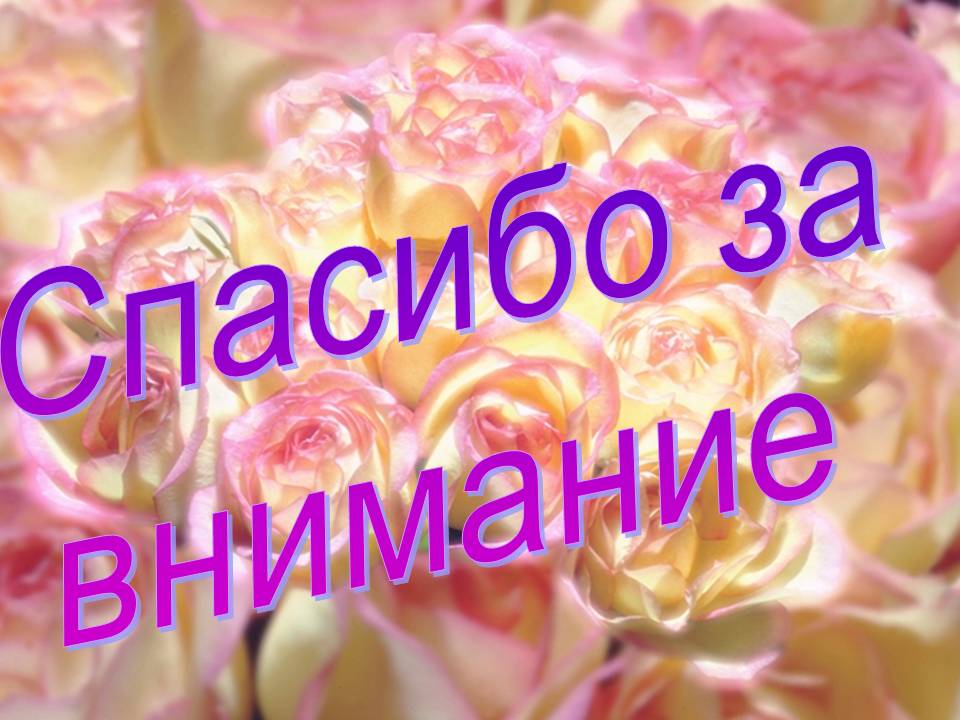